5
6
7
What took place at Lockerbie?
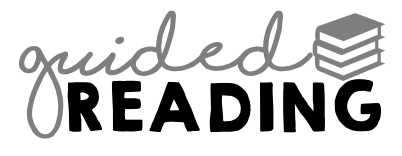 What would a tourist expect to find at the event in Lockerbie?
Which event takes place in Aviemore?
12
What tourist events do you know of that are unique/oddball
Wacky races
1
What festival took place in Glasgow?
Competitive events in odd sports pull big crowds
IT IS not a tourist draw on the scale of the Edinburgh Festival, but last weekend's World Pipe Band Championship in Glasgow was an international attraction too. Though this year's bagpiping trophy will stay at home, the title has gone overseas in seven out of the last 11 years. The skirl of the pipes echoes far beyond the glens: Canadians, Americans and New Zealanders are big in world piping these days.
The event brought 7,000 pipers and drummers to Glasgow, and the city council reckons that 35,000 spectators turned up, spending about £1.5m in the city. It cost the council just £170,000.
They may seem oddball events to mainstream tourists, but there is no doubt that exotic competitions of all kinds are booming. This summer, for example, a round of the Mountain Bike World Cup was held at Fort William in the Scottish Highlands. The Scottish tourism agency reckons that 15,000 people watched the mud, sweat and gears and that the week put about £1m into the local economy.
Another fairly specialist event with welcome spin-offs was the World Logging Championships held at Lockerbie in south-west Scotland last year. The must-visit event for all those interested in competitive forestry included harvester simulator skills, as well as chainsaw carving, lorry[truck]-loading, horse-logging, axe-throwing and pole-climbing.
Geography and climate are not necessarily obstacles. The Aviemore sled-dog rally held at the Scottish resort every January may get snow, but Colwyn Bay in north Wales, not known as a winter sports resort, attracts thousands of spectators for its annual husky dog team races; the sledges run on wheels.
2
What is the global reach of the bagpiping competition?
11
With these tourist events whydo you think they take place in the mountains?
What were the economic impacts for this event in Glasgow?
3
4
Why do you think the Mountain Bike World Cup was successful in the Scottish Highlands?
10
Where is Colwyn Bay?
8
9
Why do you think these events suit Scotland?
Why are geography and climate not necessarily obstacles for tourism events